Biljke
Biljke su glavna grupa koja sadrži preko 300,000 vrsta, uključujući i organizme kao drveće, cvijeće, bilje i paprati.
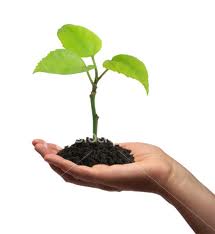 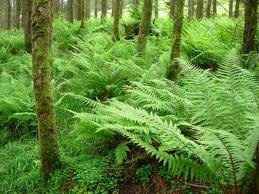 24.4.2012.
Nikola  Ivanuša
2
Nakon toga postalo je jasno da carstvo Planeta sadrži nekoliko međusobno povezanih grupa zajedno s gljivama i nekoliko vrsta alga koje su uvrštene u novo carstvo.
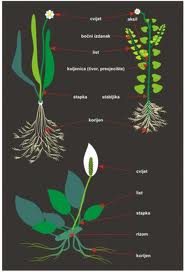 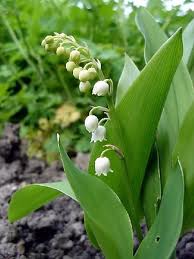 24.4.2012.
Nikola  Ivanuša
3
Kućne biljke
Biljke prirodno ovlažuju suhi zrak tako uzimaju ugljični dioksid iz zraka i otpuštaju kisik.
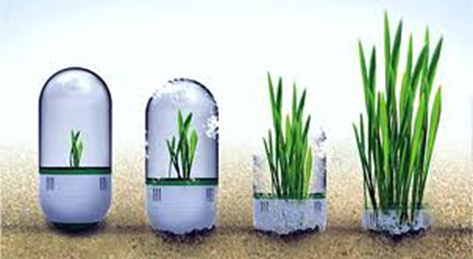 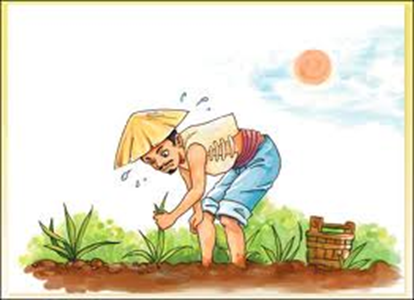 24.4.2012.
Nikola  Ivanuša
4
Evolucija
Evolucija biljaka dovela je do povećanja razine složenosti , od prvih algi , kroz  paprati do složenih biljaka današnjice.
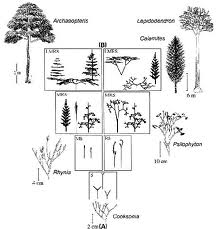 24.4.2012.
Nikola  Ivanuša
5
Fosili
Biljni fosili su korijenje, drvo, lišće, sjemenke, voće, pelud.
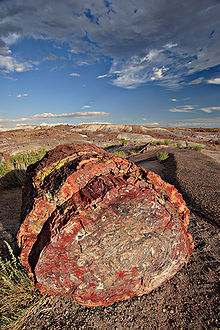 24.4.2012.
Nikola  Ivanuša
6
Struktura, rast i razvoj
Većina su od čvrstog materijala u postrojenju se uzima iz atmosfere kroz proces poznat kao fotosinteza.
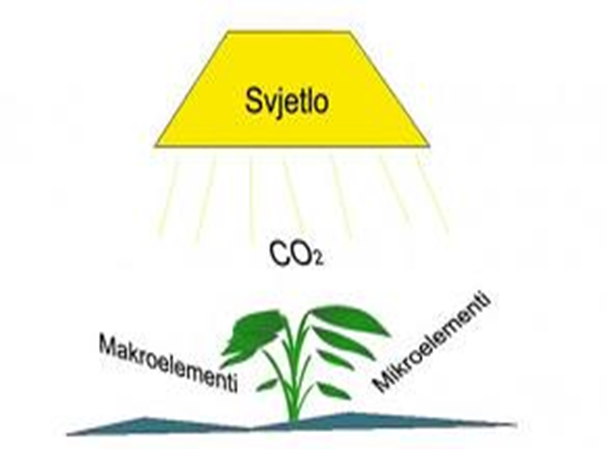 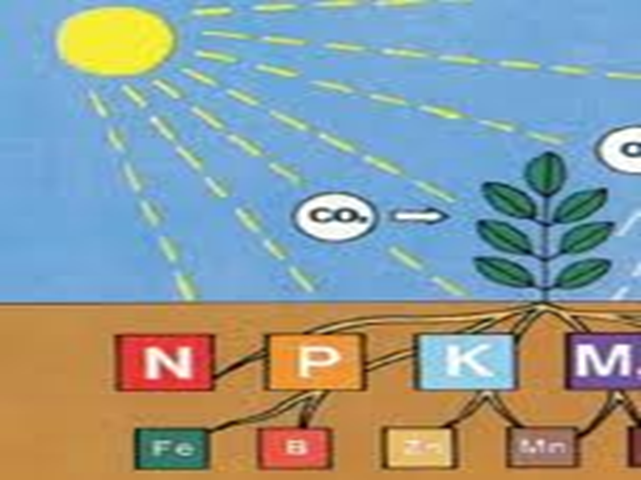 24.4.2012.
Nikola  Ivanuša
7
Fotosinteza
Biljke su fotosintetske , što znači da su proizvodnju vlastite hrane molekule pomoću energije dobivene iz svjetlosti.
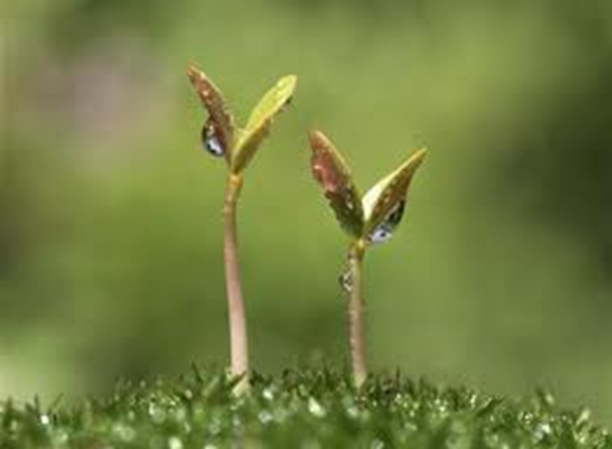 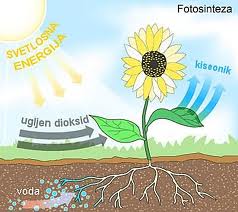 24.4.2012.
Nikola  Ivanuša
8
Što uzima svaka biljka iz zemlje ?
A)Kisik
B)Vodu
C)Zrak
24.4.2012.
Nikola  Ivanuša
9
Da li biljke rastu bolje na suncu ili umjetnoj svjetlosti ?
A)Suncu
B)Umjetnoj svjetlosti
C)Jednako
24.4.2012.
Nikola  Ivanuša
10
Koji proces koristi svaka biljka ?
A)Fotosintezu
B)Osmoza
24.4.2012.
Nikola  Ivanuša
11